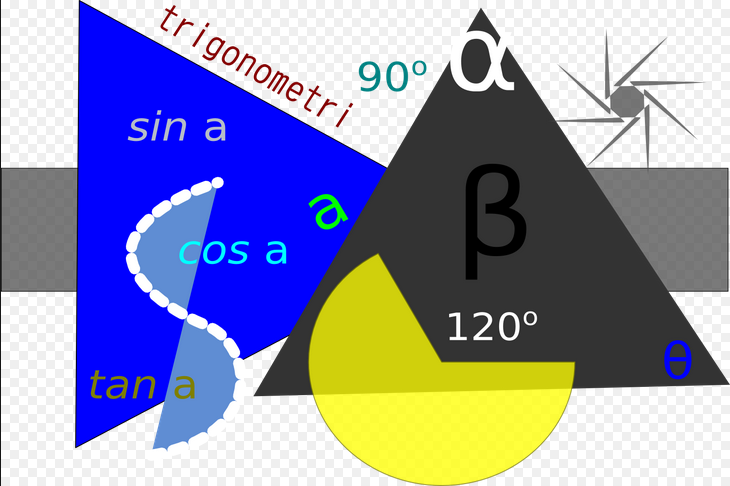 Limit fungsi Trigonometri & Limit fungsi turunan
Riri Irawati
Kalkulus I  - 3 sks
Agenda
1. Pengertian limit fungsi trigonometri
2. Rumus Identitas pada trigonometri
3. Perhitungan limit fungsi trigonometri
4. Turunan Fungsi dalam Limit
Tujuan
Agar mahasiswa memahami dan mampu menyelesaikan perhitungan-perhitungan limit fungsi trigonometri dan memahami turunan fungsi.
Pengertian Limit Fungsi Trigonometri
Limit fungsi trigonometri merupakan bagian limit yang cukup rumit karena merupakan perpaduan antara limit dan trigonometri sehingga konsep trigonometri juga harus kita pahami.
Untuk limit fungsi trigonometri dengan x menuju nol kita hanya perlu menghapal beberapa nilai yang sudah pasti berdasarkan konsep limit. 
Sebenarnya, pada limit fungsi trigonometri terdapat beberapa pola yang dapat digunakan sehingga tidak terlalu sulit.
Pola dasar :
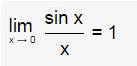 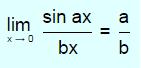 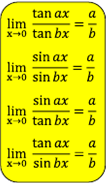 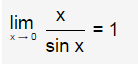 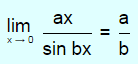 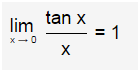 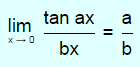 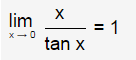 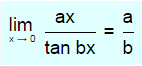 Contoh
1. Hitunglah	:	  2. Tentukan nilai dari :
				      jawab:
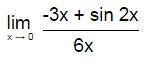 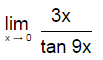 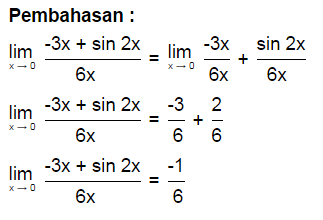 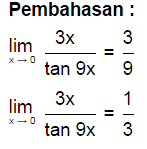 Contoh
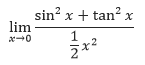 3. Tentukan nilai dari :	           4. Tentukan nilai dari :
					    jawab:
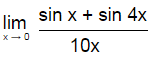 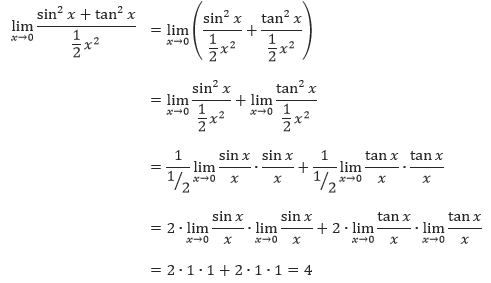 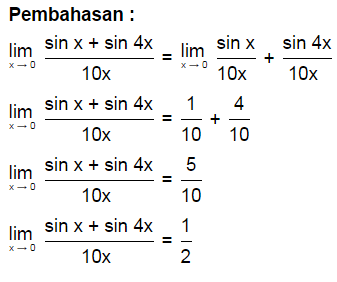 Rumus Identitas Trigonometri
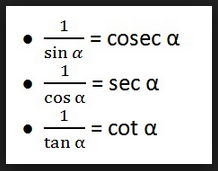 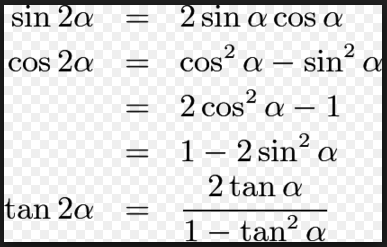 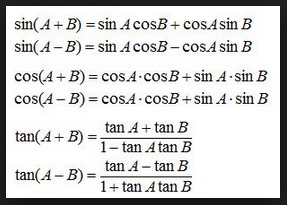 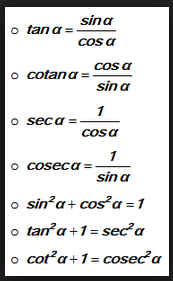 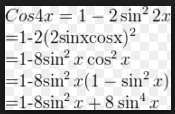 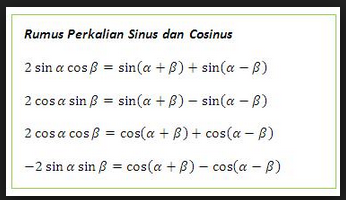 Contoh Penyederhanaan Trigonometri
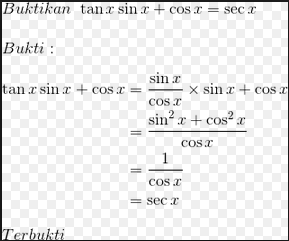 Buktikan :
1.
2. 

3.
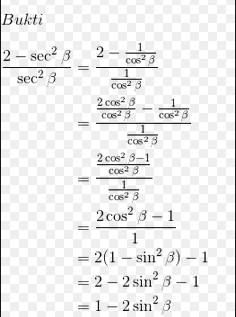 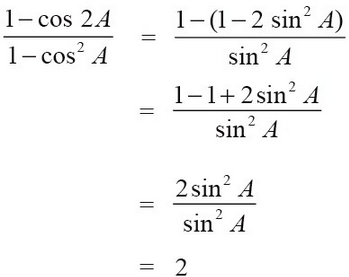 Limit fungsi trigonometri
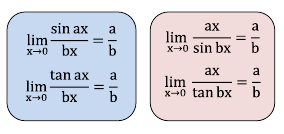 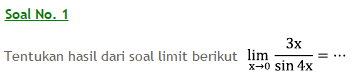 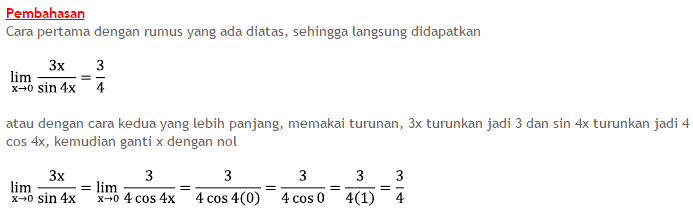 Contoh
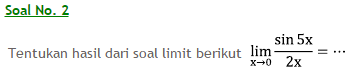 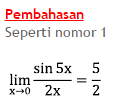 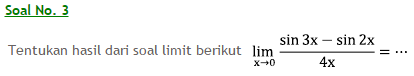 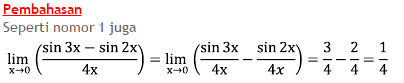 Contoh
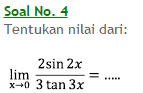 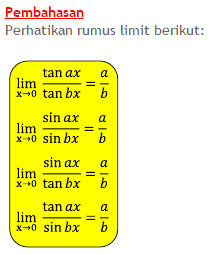 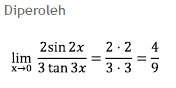 Contoh
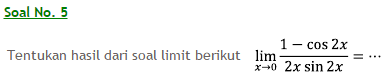 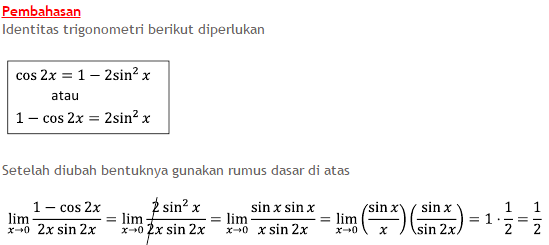 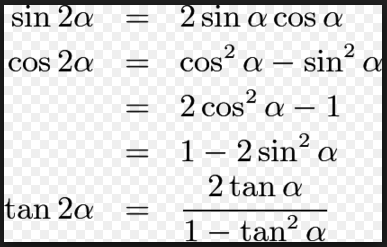 Contoh
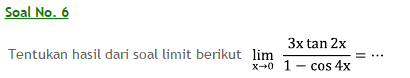 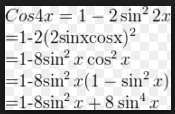 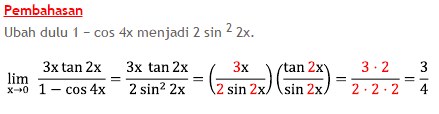 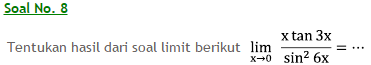 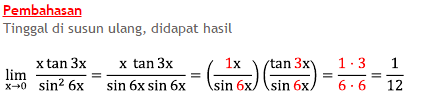 Contoh
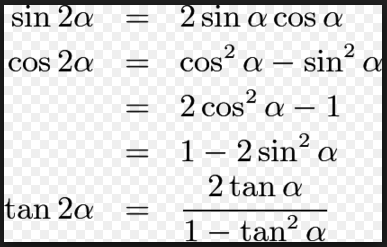 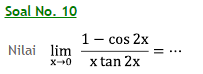 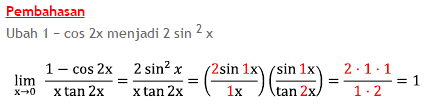 Contoh
5. Tentukan nilai dari :
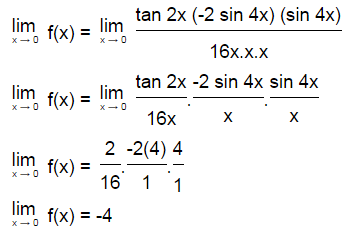 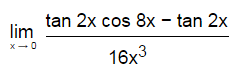 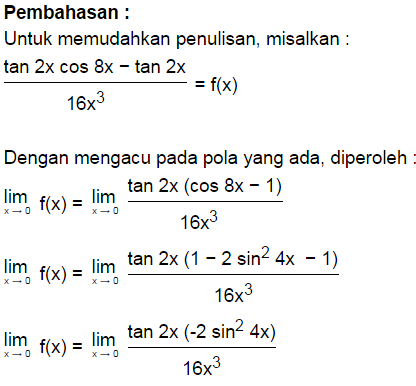 Contoh
6. Tentukan nilai dari :		Pembahasan :
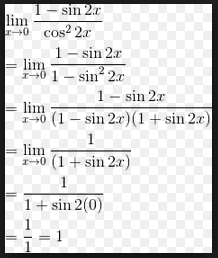 B. Turunan Fungsi
Pengertian Turunan Fungsi
	Jika suatu fungsi dinyatakan dengan y = f(x), maka laju perubahan nilai fungsi dinyatakan dengan :


	Laju perubahan nilai fungsi ini disebut fungsi turunan yang dilambangkan f’(x) (dibaca f aksen x). Jadi :
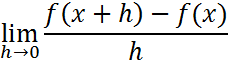 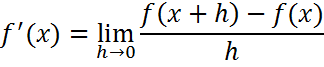 Turunan Fungsi
Untuk a < x < b memiliki nilai maka dikatakan bahwa fungsi f(x) mempunyai turunan dalam interval a < x < b. 

Proses mencari f’(x) dari f(x) disebut penurunan atau pendiferensialan.

Notasi lain untuk turunan fungsi adalah y’,      ,
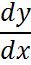 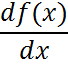 Contoh
Carilah turunan fungsi f yang dinyatakan dengan 
	f(x) = 2x + 3 pada x = 5.
Jawab:
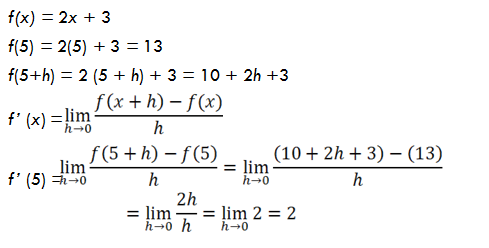 Contoh
Contoh-1
Jika f(x) = 3x2, tentukan f’(x) 
Jawab : 
		f(x) = 3x2
		f(x + h) = 3 (x + h)2=3x2 + 6hx + 3h2
Contoh-2
Dengan menggunakan rumus f’(x)
	Isilah dan lengkapi tabel berikut:
Latihan
1.	Dg menggunakan limit fungsi turunan, hitunglah:
	a. f(x) =  2
	b. f(x) = 2x2 – 8
	c. f(x) = 3x5 + x3 - ½x – 20

2. Hitunglah :
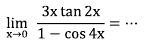 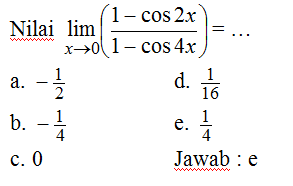 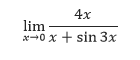 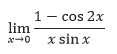